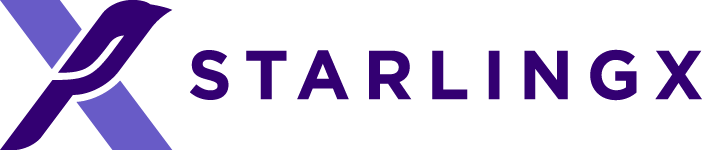 StarlingX*
The StarlingX Project provides a fully integrated OpenStack* platform with focus on High Availability, Quality of Service, Performance, and Low Latency needed for industrial and telco use cases.

StarlingX is aligned with the OpenStack Foundation Edge Working Group and the Linux* Foundation Akraino* Edge Stack.
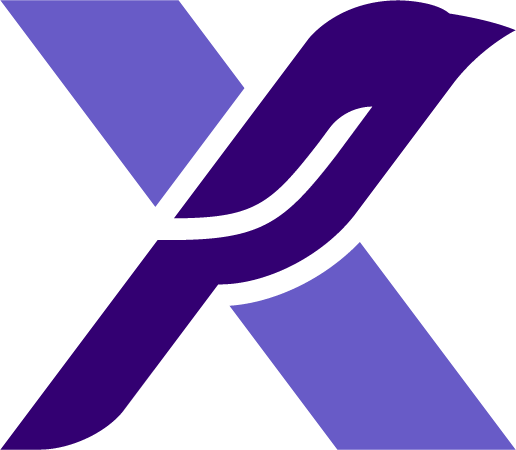 *Other names and brands may be claimed as the property of others.
StarlingX*: Guiding Values
High availability and robust solutions
High performance & low latency
Highly secure solutions
Scale from single-server deployments to 100+ server deployments
Ensure small footprint of StarlingX infrastructure
Meet all edge computing requirements
Simplicity & usability
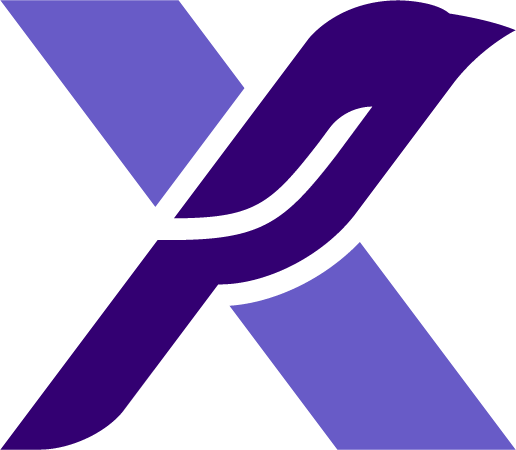 *Other names and brands may be claimed as the property of others.
StarlingX*: Physical Solution Architecture
External Networks
Compute Node
Standard Configuration
VM
VM
VM
The StarlingX 'Standard Configuration' consists of:
2 Node High Availability Controller Node cluster
2-100 Compute Node cluster (Note: Up to 100 only with Ceph* Storage Node cluster)
Optional: 2-9 Node Ceph Storage Node cluster
StarlingX Service Manager provides Cluster Management for HA Control Node cluster
Neutron's L3 Networking Services are distributed across Compute Nodes
Cinder backend can be:
LVM on Controllers (DRBD synched for HA) and/or
On Ceph Storage Nodes
Glance backend can be:
File system on Controllers (DRBD synched for HA) and/or
On Ceph Storage Nodes
Swift backend is only supported on Ceph Storage Nodes
Ceph Storage Nodes can be deployed in 'replication groups'
Groups of 2x Storage Nodes for replication factor of 2
Groups of 3x Storage Nodes for replication factor of 3
{OVS-DPDK, SRIOV}
Layer 2 Switch
StarlingX provides a bare metal deployment of OpenStack.
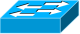 Compute Platform
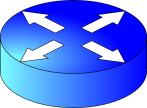 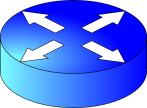 Compute Node
Storage Node
Storage Node
Layer 3 Routers
Compute Node
Compute Node
Storage Node
Storage Node
Compute Node
Compute Node
Compute Node
Compute Node
Compute Node
Compute Node
Compute Node
Compute Node
Compute Node
Compute Node
Compute Node
Compute Node
Compute Node
Control
Node
Control
Node
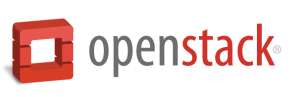 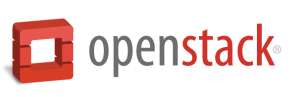 1:1 HA Control Cluster
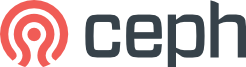 Optional2-9 Storage Nodes
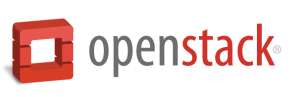 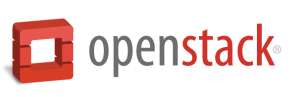 2-100 Compute Nodes
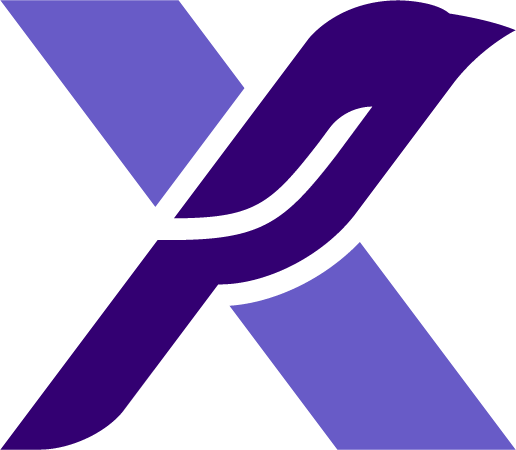 *Other names and brands may be claimed as the property of others.
StarlingX*: Scale Small or Scale Large
Scalability for the Edge
VM
VM
VM
VM
VM
VM
VM
VM
VM
Compute
Compute
Compute
Dual Server
Multiple Server
The StarlingX solution scales small or large
Single Server
Controller, Compute, Networking and Storage functions
Supported on small hardware form factor (e.g. 8-core Intel® Xeon® D processors)
Dual Server
Each server running Controller, Compute, Networking and Storage functions
Controller, Networking and Storage functions run HA across two servers
Supported on small hardware form factor (e.g. 8-core Intel® Xeon® D processors)
Multiple Server
Controller, Compute and Storage functions all running on independent servers
2x Node HA Controller Node Cluster
2-100x Compute Node Cluster
OPTIONAL: 2-9 Node Ceph* Storage Node Cluster
L3 Networking services distributed across compute nodes
Single Server
Control
Control
Control
VM
VM
VM
VM
VM
VM
Storage
Storage
Storage
Compute
Compute
Top of Rack
Control
Control
1:1 protected pair of servers
Storage
Storage
Physical Server
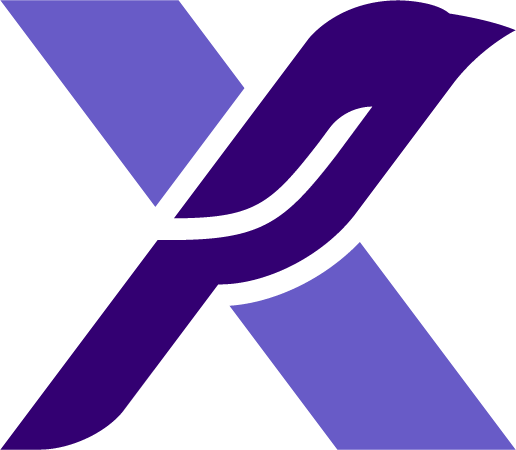 *Other names and brands may be claimed as the property of others.
StarlingX*: Main Components
Other Open Source Projects
StarlingX consists of six main components for managing the StarlingX Bare Metal Deployment of OpenStack*
Configuration Management
Host Management
Service Management
Software Management
Fault Management
Infrastructure Management
The StarlingX solution also consists of extensions to Integrated Open Source Projects (e.g. Ceph*, CentOS*, OpenStack)
Some of these have been contributed back into the Open Source Projects
Some of these are currently supported within StarlingX, outside of the source Open Source Project. However, as part of the open-sourcing of StarlingX, the intent is to contribute all of these extensions back into the source Open Source Project, or remove the extension(s)
The StarlingX solution implements a core blueprint / use case within the Akraino* Edge Stack Open Source Project
…
Ceph*
OVS-DPDK
OpenStack* Projects
Kubernetes*
CentOS*
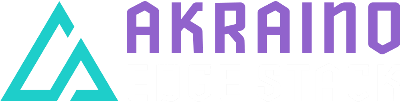 extensions
extensions
extensions
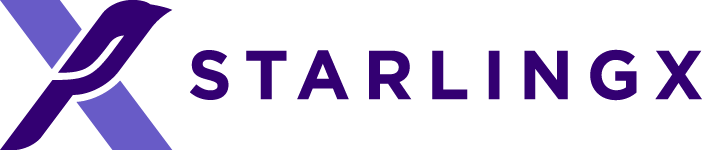 Integration
Infrastructure Orchestration
Host Management
StarlingX
Main Components
Software Management
Configuration Mgmt
Service Management
Fault Management
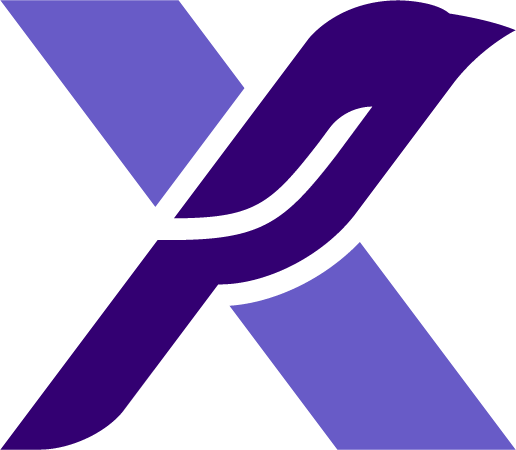 *Other names and brands may be claimed as the property of others.
StarlingX*: Main Components Defined
Configuration Management
Provides Host Installation, Inventory Discovery and Host Configuration.  (will move to Host Management in future)
Provides system-level configuration and configuration of StarlingX Platform Services
Provides API, Horizon and CLI services for all main components
Host Management
Manages lifecycle of host; operational and administrative
Provides host fault monitoring & alarming and initiates fault recovery
Service Management
High Availability cluster management for StarlingX and OpenStack* services on controllers
Software Management
Software Patch (bug fix) management and deployment
Software release upgrade management
Infrastructure orchestration
High Availability management of VMs 
Software patching & upgrade orchestrator services
Fault Management
Alarm and log reporting services for other StarlingX components
Infrastructure Orchestration
Fault Management
stx-fault
Configuration Management
Software Management
stx-update
stx-config
HostManagement
stx-metal
Service Management
stx-ha
stx-nfv
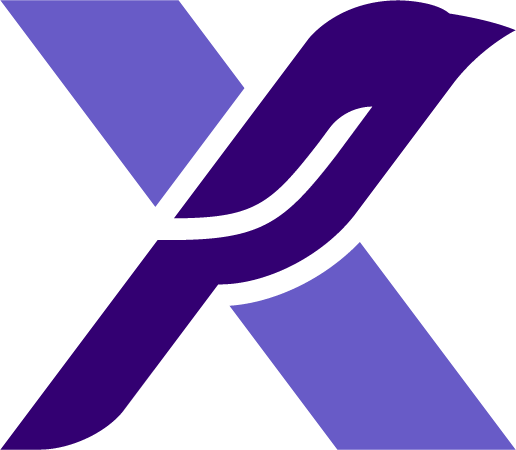 *Other names and brands may be claimed as the property of others.
StarlingX*: Software Stacks
Networking
ovs-dpdk
sr-iov
pci-passthough
Infrastructure Orchestration
Virtualization
OpenStack* (Pike)
Compute Software Stack
Controller Software Stack
Infrastructure Orchestration
murano
magnum
swift-api
cinder
ironic
qemu
libvirt
telemetry
OpenStack (Pike)
neutron
heat
nova
horizon
glance
keystone
telemetry
nova-compute
neutron-agents
Titanium* Services
FaultManagement
Titanium Services
FaultManagement
Configuration Management
Software Management
Software Management
Configuration Management
HostManagement
HostManagement
Service Management
Service Management
Open Source Building Blocks
Open Source Building Blocks
openssh/ssl
collectd
lvm
tfptboot server
postgres
dns
dhcp server
collectd
openssh/ssl
lldp
iscsi
syslog-ng
ceph
mon
openldap
lightpd
lldp
drbd
snmp
anaconda installer
anaconda installer
dhcp server
s/w repo
openldap
haproxy
ntp
puppet/modules
lvm
puppet/modules
rabbitmq
syslog-ng
haproxy
ntp
CentOS (standard or kernel-rt)
CentOS*
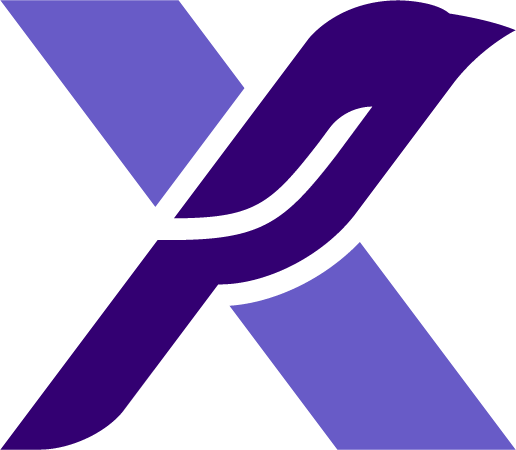 *Other names and brands may be claimed as the property of others.
StarlingX*: Installation Basics
StarlingX supports an install and deploy of a bare metal OpenStack* cloud
StarlingX performs a full install (OS + applications) on dedicated physical servers
To perform a StarlingX installation, you must build a StarlingX installation ISO
This can be built using the build-tools and build instructions found in the StarlingX repos
This ISO contains the images for Controller Nodes, Compute Nodes and Storage Nodes
StarlingX does not require a separate installer / genesis server
The initial server installed becomes controller-0
Any controller in StarlingX deployment can provide Installation Services for itself and the rest of the deployment
Modify system-wide or host configuration, add/install new host, remove existing host, etc.
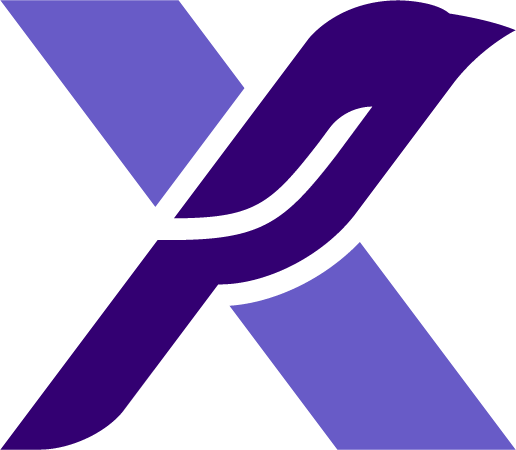 StarlingX is scheduled for its first release in October 2018, with three releases planned for 2019, beginning in March.
*Other names and brands may be claimed as the property of others.
StarlingX*: In-Flight Evolution
Pods
Pods
Pods
infrastructure orchestration
infrastructure
OpenStack*
StarlingX is evolving to do the following:
Run OpenStack* containerized
On top of a Bare Metal Kubernetes* cluster
With OpenStack Helm* managing the lifecycle of the OpenStack cluster
With Kubernetes cluster initially supporting:
Docker* runtime
Calico* CNI plugin 
Ceph* as persistent storage backend
Helm as the package manager
Local Docker image registry
And Kubernetes cluster being available for non-OpenStack end user applications
Container Platform
kubectl
Helm*
kube-dashboard
kube-dns
calico
kube-proxy
Titanium Services
etcd
FaultManagement
kube-apiserver
kube-controller-manager
kube-scheduler
Configuration Management
SoftwareManagement
Docker* registry
Docker
kublet
HostManagement
Service Management
Open Source Building Blocks
Ceph
mon
Ceph*
osd
same as seed
CentOS*
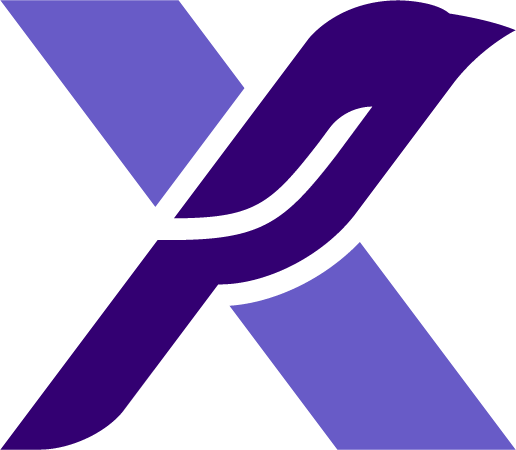 *Other names and brands may be claimed as the property of others.
StarlingX*: Resources
Developer Guide:https://wiki.openstack.org/wiki/StarlingX/Developer_Guide
Community, Code & Docs:https://www.starlingx.io/
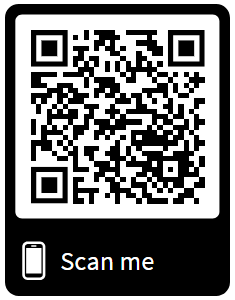 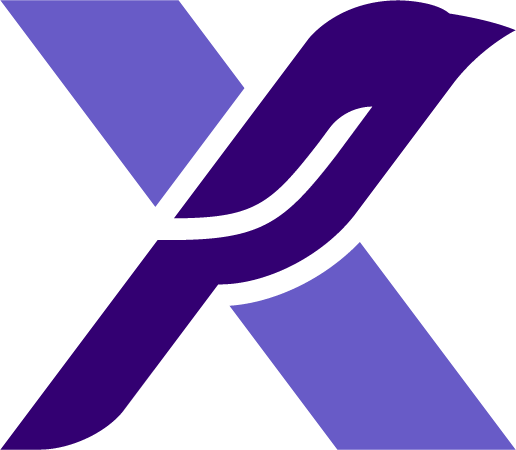 *Other names and brands may be claimed as the property of others.
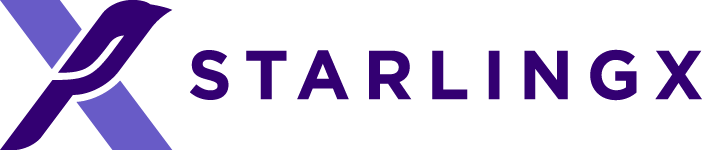